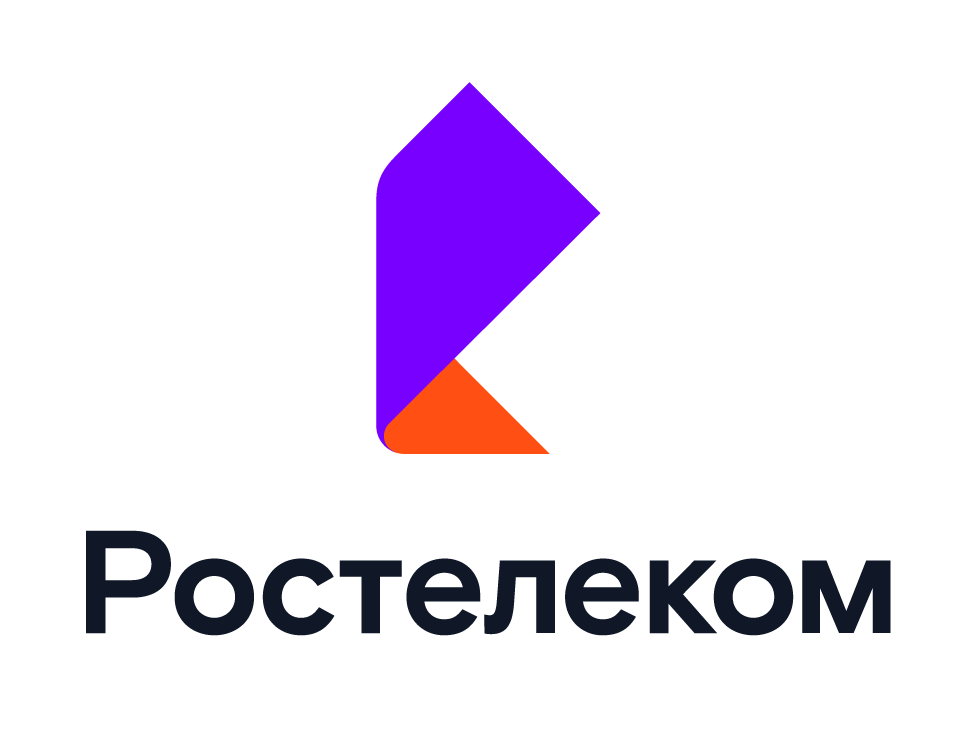 Цифровизация имущественных отношенийкак основа роста собственных доходов муниципалитетов 

СОВМЕСТНОЕ РЕШЕНИЕ ПАО «РОСТЕЛЕКОМ»И ООО «КОРПОРАЦИЯ ПАРУС
2019
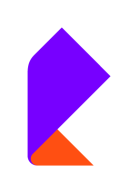 Цифровой муниципалитет:
Источники – Данные – Цифровая модель - Сервисы
Источники
 данных
Данные
Цифровая модель
 территории
Сервисы
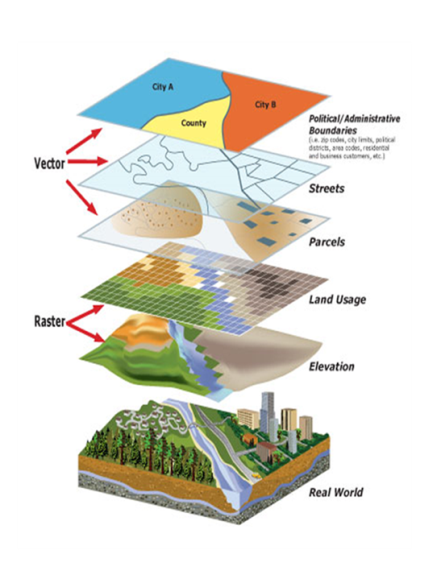 Кадастровые данные
Сведения о правах
Сведения налогового учета
Публичная кадастровая 
карта
Адресный реестр
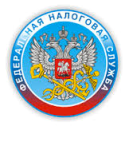 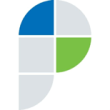 Интеграция со СМЭВ
Выявление нарушений в землепользовании
Процессы привлечения объектовк налогообложению
Конструктор отчетов
Контроль эффективности работ
Подготовка документов градостроительного планирования
ЕГРН
АИН МО,
ФИАС
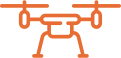 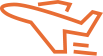 Ортофотоплан
Аэрофотосъемка
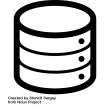 «Озеро данных 
ОМСУ»
Данные муниципального учета(сведения о жителях и имуществе по адресам)
Реестры 
муниципального
учета
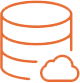 2
[Speaker Notes: В эпоху цифровой экономики данные и цифровые платформы становятся ключевыми инструментами управления устойчивым развитием территории.
Единая база данных (озеро данных), наполненная актуальным цифровым контентом: ортофотопланы, данные Росреестра, ФНС,  муниципального учета – это основа информационной модели территории. Информационная модель является отправной точкой для цифровой трансформации муниципалитета не только в сфере земельно-имущественных отношений, но и в других направлениях социально-экономического развития муниципалитета.
По мере накопления в информационной модели данных о гражданах, их имуществе, истории взаимодействия с органами власти, формируется ценный цифровой массив, анализируя который можно сформировать профиль каждого домохозяйства, который, например, позволит предлагать гражданам широкий спектр адресных услуг и сервисов.  

Поэтому мы убеждены, что для эффективного управления налогооблагаемой базой по местным налогам муниципалитету необходимо провести инвентаризацию своих земель и загрузить всю информацию по ним в цифровую модель территории!

На базе собранных в единой платформе управления цифровых моделей можно будет создавать «умные» сервисы, например:
Предоставление сведений о жителях по запросам через СМЭВ (например для МФЦ);
работа с административными правонарушениями в сфере благоустройства и доступности городской среды(данные ЕГРН помогут автоматически определять собственника участка на котором зафиксировано нарушение);
эффективного планирования развития территории;
повышения эффективности использования земель (оптимизация ВРИ неэффективно используемых земель);
предотвращения аварий и сокращения эксплуатационных затрат в ЖКХ;
автоматизация подготовки отчетности и запросов во внешние системы(уменьшение нагрузки на сотрудников);
автоматизация подготовки сведений для предоставления государственных и муниципальных услуг в МФЦ;
предоставление гражданам бесплатного доступа к личному кабинету для получения информации о себе и своих домохозяйствах (картотека муниципальных документов, похозяйственный учет, выписки из ЕГРН), а также для размещения в личном кабинете любых объявлений и запросов, с последующей публикацией в едином информационном пространстве муниципального образования/региона.]
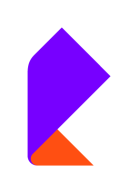 Цифровой муниципалитет: 
Облачный  сервис
Тонкий клиент
Платформа 
РусГИС
Серверная часть – Защищенный ЦОД Ростелеком
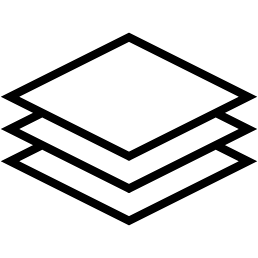 ПАРУС Муниципальный учет 8
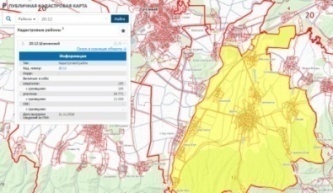 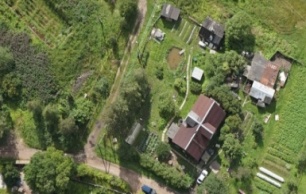 Реестр сведений из ЕГРН
Реестры муниципального учета: населения,
Реестр объектов недвижимости
Реестр правообладателей
Реестр плательщиков местных налогов
Реестр муниципальных документов
Планирование и мониторинг процессов привлечения к налогообложению
Синхронизация данных
Ортофотоплан
Публичная кадастровая карта
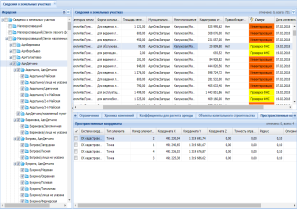 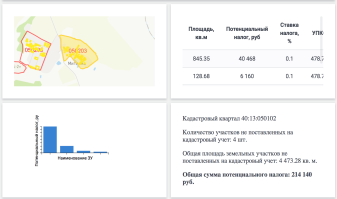 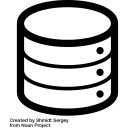 ХранилищеданныхОМСУ
Аналитика и отчеты
Реестры
3
[Speaker Notes: Для решения задачи увеличения собственных доходов бюджета и создания информационной модели территории Ростелеком предлагает облачный сервис на базе геоаналитической платформы РусГИС и системы Парус «Муниципальное управление». Сервис позволяет:
вести похозяйственный учет, учет сведений о гражданах, учет земельных участков и объектов капитального строительства с возможностью отображения на карте;
вести учет реквизитов и электронных копий документов с привязкой к любым объектам;
автоматизировать формирование запросов и получение сведений по объектам недвижимости из сервиса ЕГРН;
загружать данные из выгрузок сервиса ФНС «Анализ имущественных налогов муниципального образования» (АИН МО);
загружать ортофотопланы территории в ГИС;
осуществлять проверку соответствия сведений в базах муниципального учета, ЕГРН и ФНС;
автоматизировать процесс выявления проблемных (в плане налогообложения) объектов: самозахваты, нецелевое использование, объекты не поставленные на кадастровый учет, с незарегистрированными правами и т.п.;
автоматизировать процесс формирования перечней «проблемных» объектов по типам причин и автоматически назначить им процедуры привлечения к налогообложению как последовательность формализованных этапов работ;
осуществлять мониторинг процессов привлечения объектов к налогообложению (контроль отклонений от регламента и динамики);
создавать отчеты в различных разрезах по объектам недвижимости, недоимке,  эффективности выполненных мероприятий, в том числе с отображением результатов аналитики на карте;
формировать цифровую модель территории.]
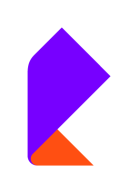 Цифровой муниципалитет:
Пользовательские интерфейсы
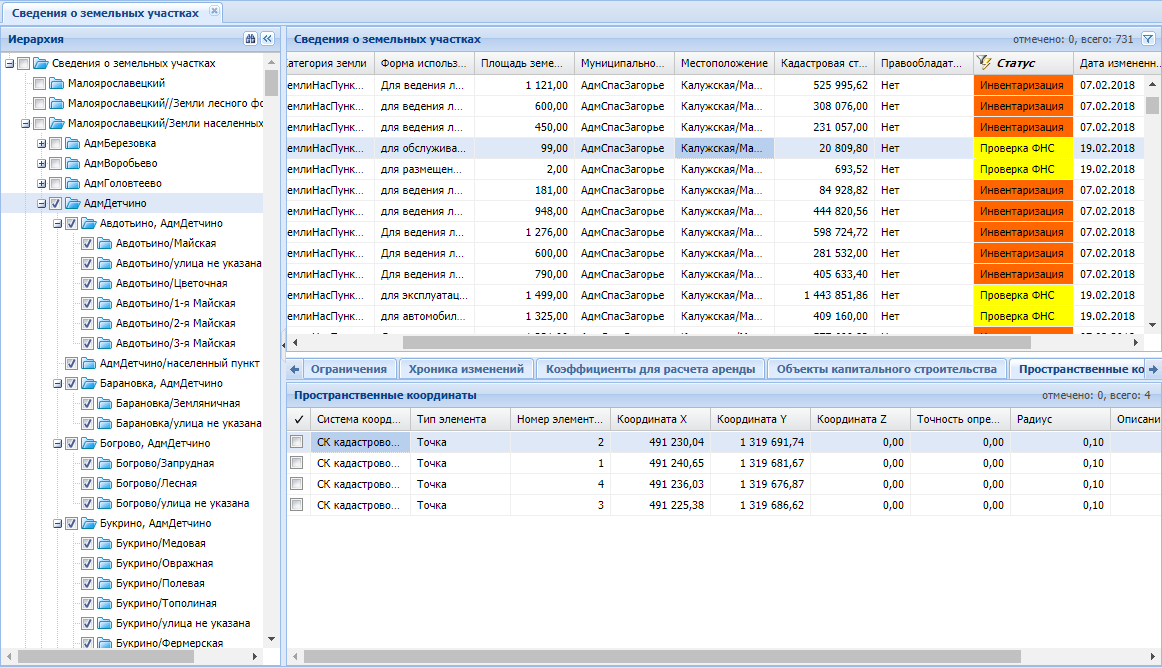 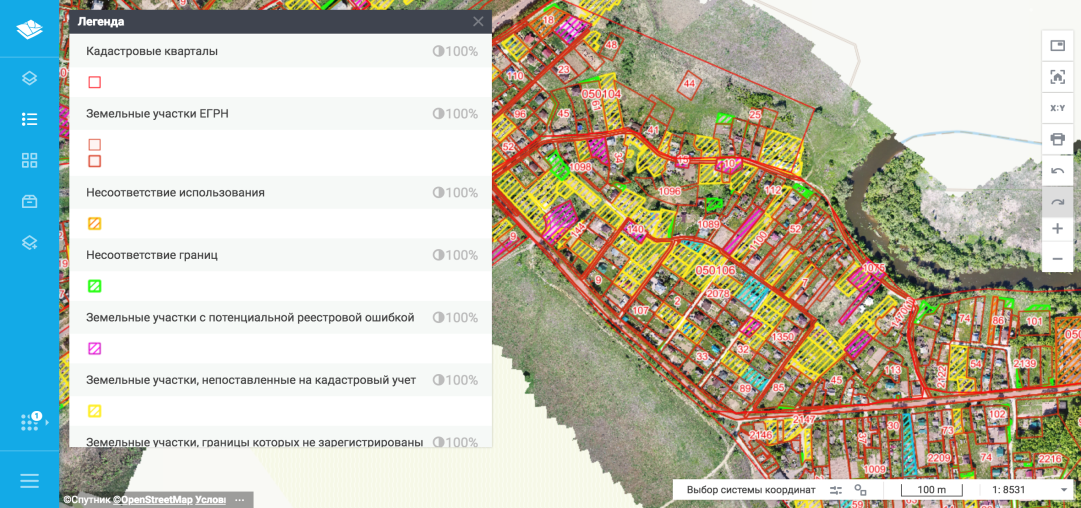 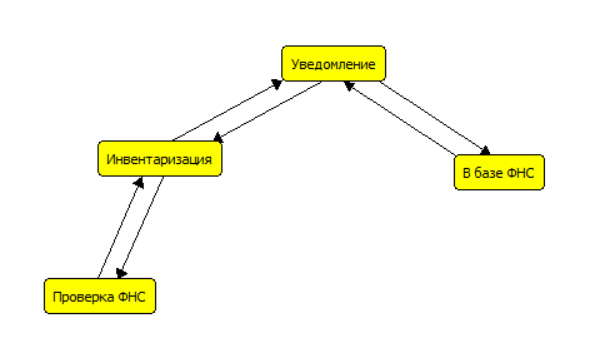 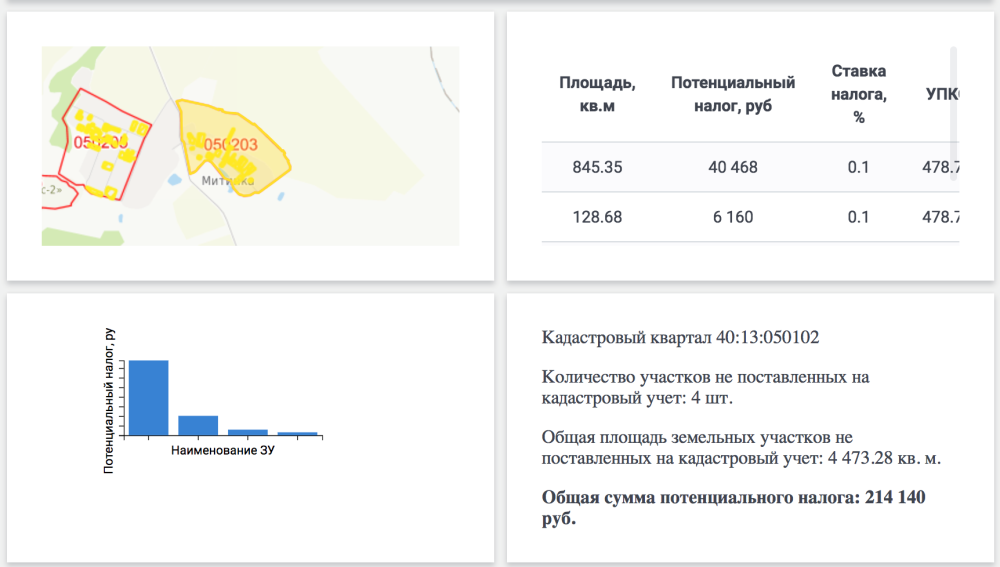 4
[Speaker Notes: Пользовательский интерфейс системы выглядит следующим образом, присутствуют как элементы для работы с табличными реестрами и отчетами, так и инструменты визуализации и создания объектов на картах, выявления самозахватов, неиспользуемых земель и  земель используемых не по назначению.]
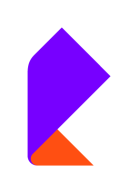 Цифровой муниципалитет: 
Комплексный анализ атрибутивных и пространственных данных
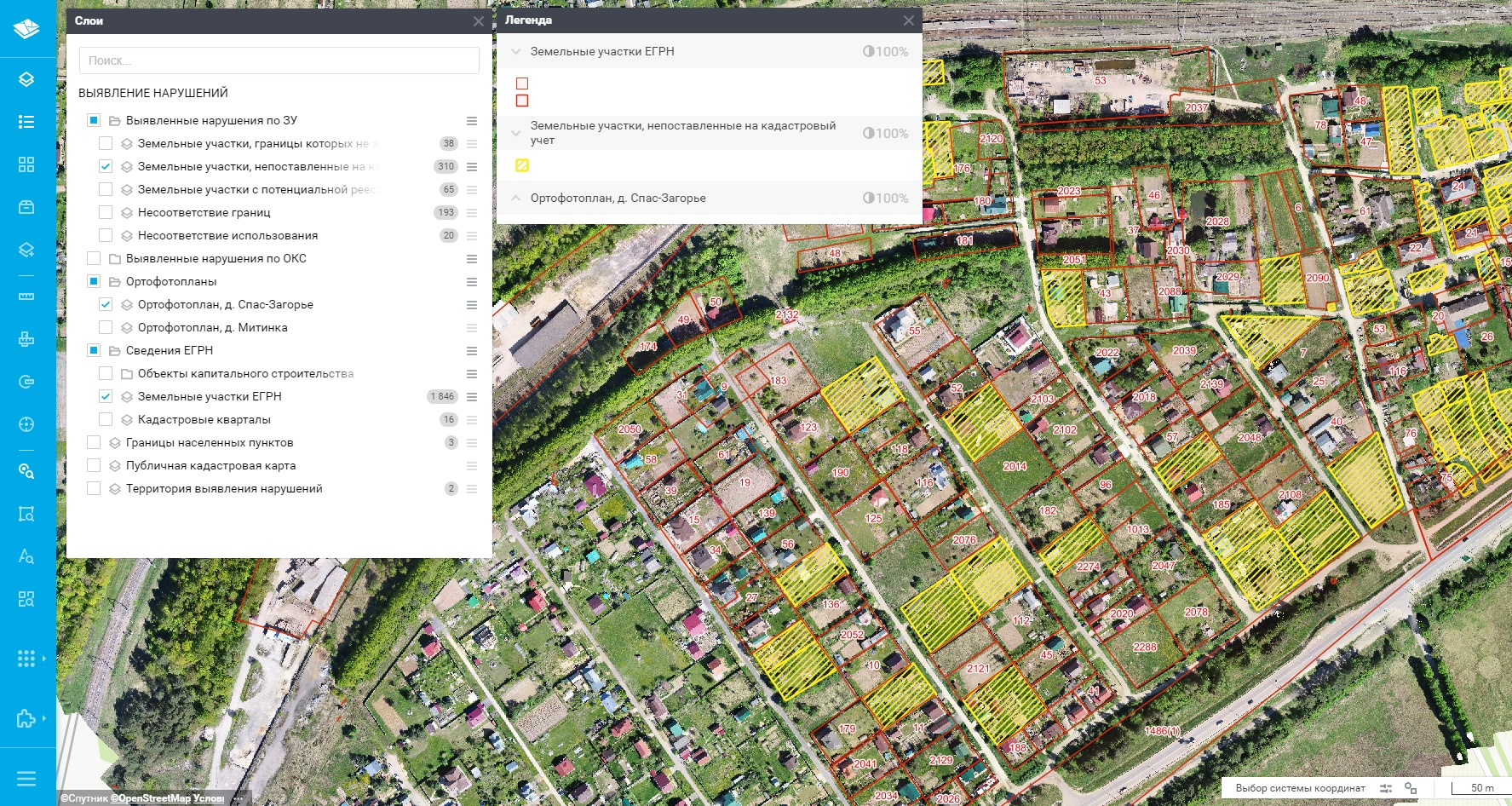 5
[Speaker Notes: В РусГИС формируются специализированные слои, в которых содержатся данные ЕГРН, ФНС, ортофотосъемки, муниципального учета. Наложение этих слоев позволяет эффективно выявлять объекты недвижимости, не поставленные на кадастровый учет.]
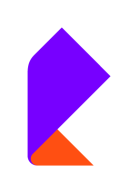 Цифровой муниципалитет: 
Презентационная панель данных о налоговом потенциале
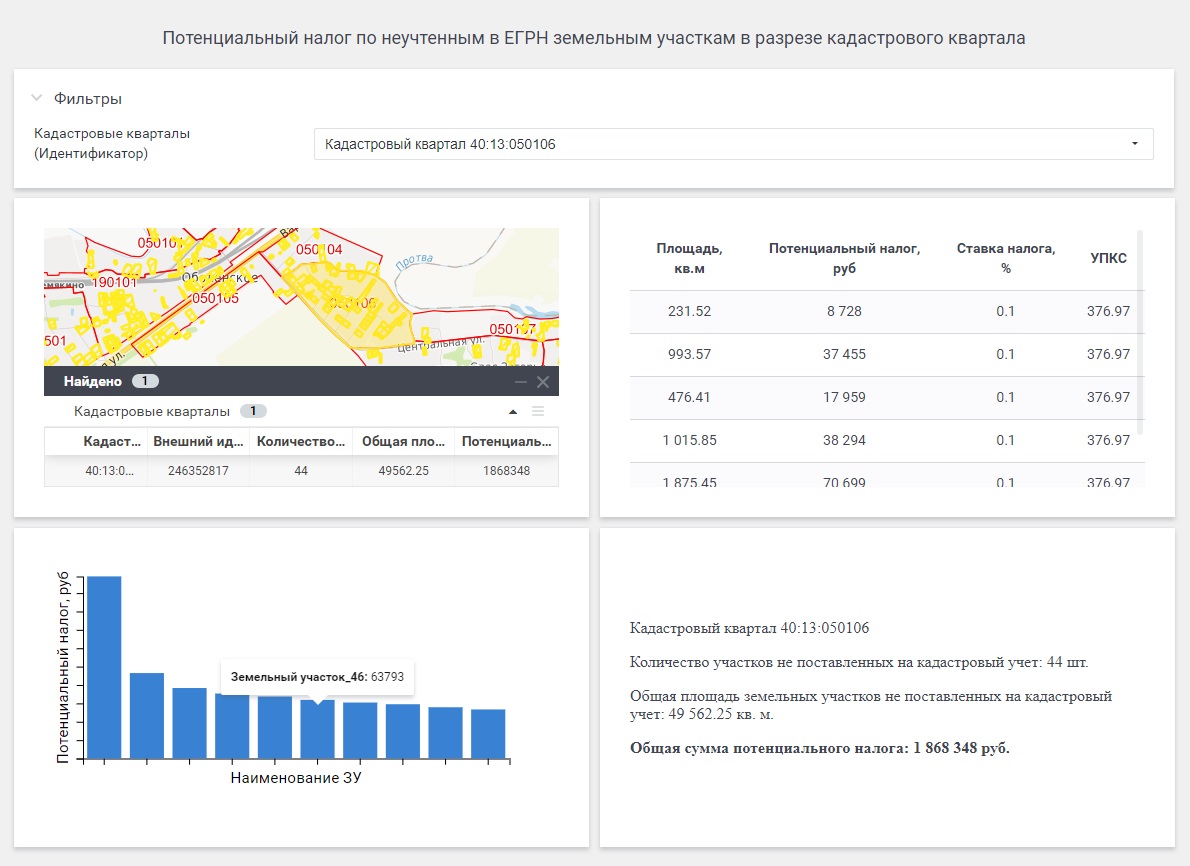 6
[Speaker Notes: Презентационная панель дает удобное наглядное представление информации о резервах собственных доходов муниципального образования.]
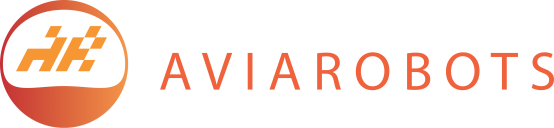 Цифровой муниципалитет: 
Аэрофотосъемка и ортофотопланы
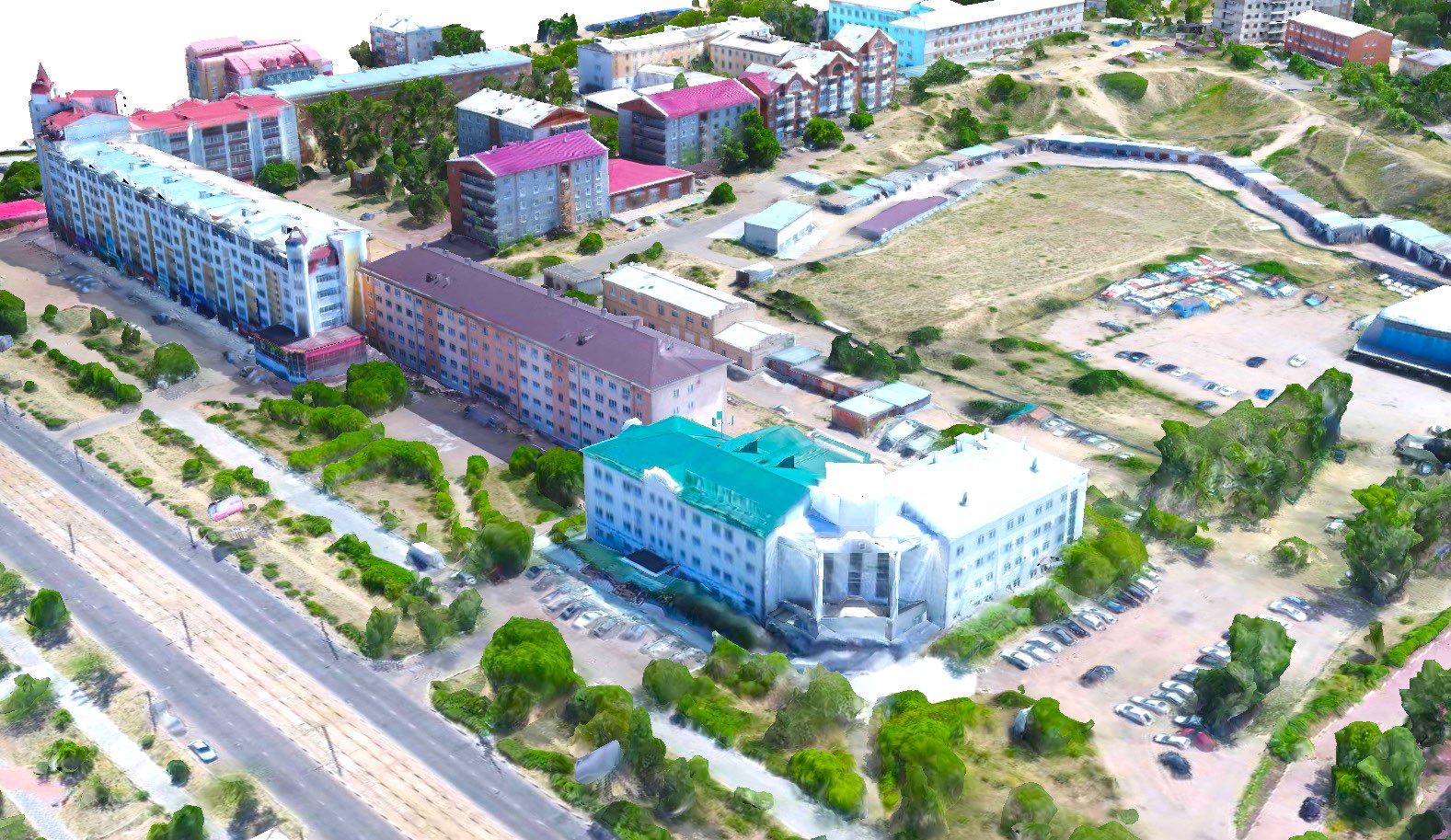 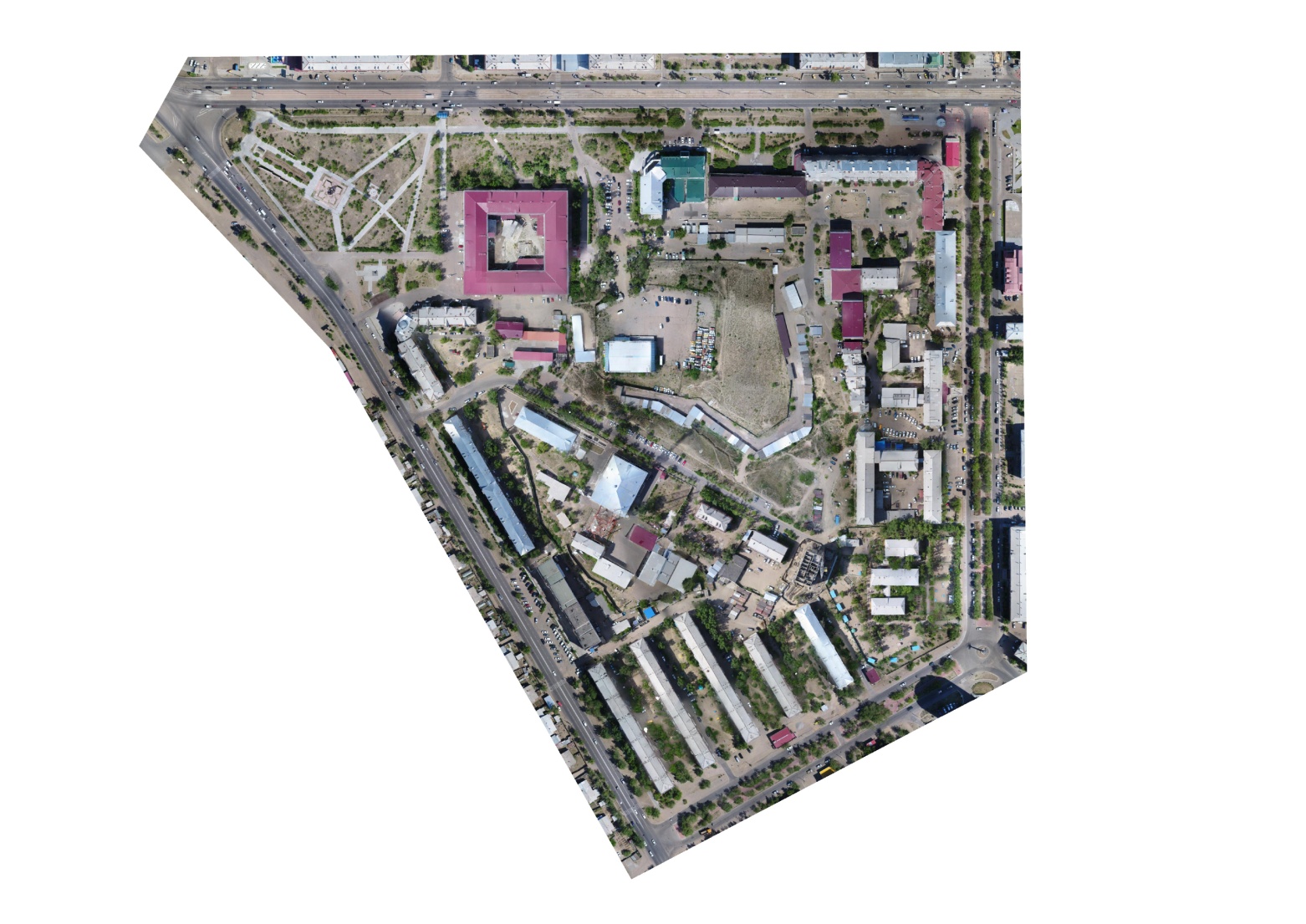 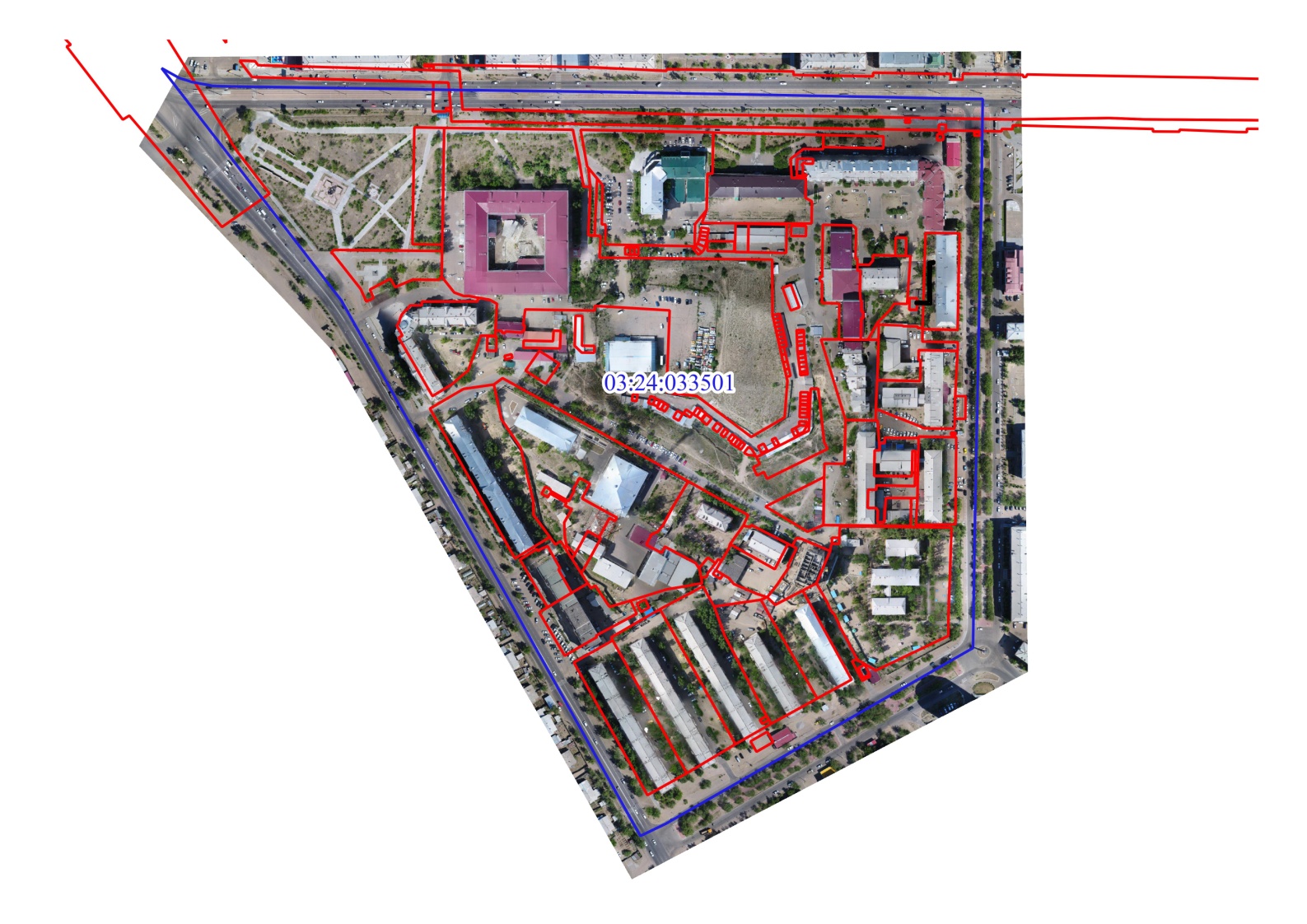 Коммерческий оператор БПЛА самолетного, вертолетного и мультироторного типов;
Видео-, фото-, тепловизионная и мультиспектральная съемка, воздушное лазерное сканирование;
Производство ортофотопланов и топопланов, цифровых моделей, высокоточных 3D визуализаций, экспорт данных в САПР и ГИС;
Члены Ассоциации эксплуатантов и разработчиков беспилотных авиационных систем и рабочей группы «АэроНэт» (АСИ);
Члены рабочей группы «Развитие беспилотных технологий в транспортном комплексе РФ» при Министерстве транспорта РФ.
7
[Speaker Notes: Исполнителем работ по проведению аэрофотосъемки и изготовлению ортофотопланов в наших проектах является компания «Авиационные роботы». Эта компания имеет обширный собственный парк беспилотных летательных аппаратов, лицензии и допуски на проведение подобных работ, а также большой опыт аэрофотосъемки в различных регионах РФ.]
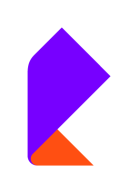 Цифровой муниципалитет: 
Наши проекты
Город Липецк, Липецкая область
 
 Ленинский район города Махачкалы, Республика Дагестан

 Большемуртинский район, Красноярский край

 Вейделевский район, Белгородская область

 Конаковский район, Тверская область

 Малоярославецкий район, Калужская область

 Мичуринский район, Тамбовская область

 Руднянский район, Волгоградская область
8
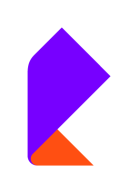 Тамбовская область Мичуринский муниципальный район
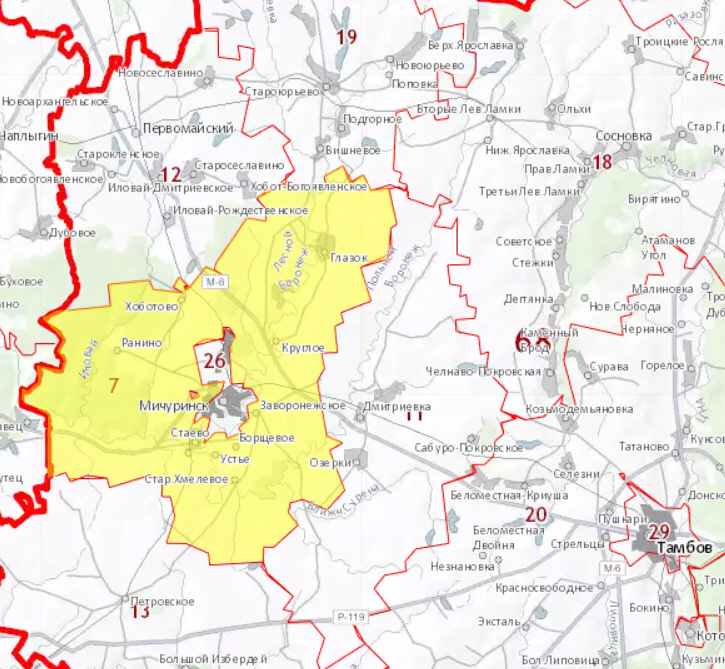 Поступления местных налогов на начало проекта:
Земельный налог – 34,5 млн. руб.
Налог на имущество физлиц – 6,1 млн. руб.
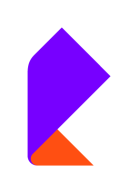 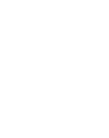 Тамбовская область Мичуринский муниципальный район
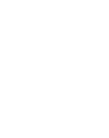 [Speaker Notes: На слайде представлен расчет прогноза земельного налога, который поступит в бюджеты муниципальных образований Мичуринского района а случае привлечения к налогообложению всех земельных участков, которые поставлены на кадастровый учет и на которые не оформлено право собственности.]
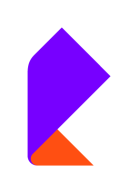 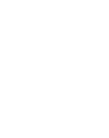 Цифровой муниципалитет: Модель реализации проекта в муниципальном образовании
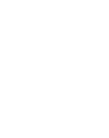 Развертывание прикладного обеспечения (Системы) в ЦОД Ростелекома.

Загрузка данных из Единого государственного реестра недвижимости (ЕГРН) и сервиса ФНС АИН МО в Систему.

Анализ загруженных данных и формирование перечней объектов недвижимости, подлежащих привлечению к налогообложению.

Подготовка комплекта документов для привлечения объектов недвижимости к налогообложению.

Планирование и мониторинг исполнения мероприятий по привлечению объектов недвижимости к налогообложению.
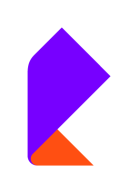 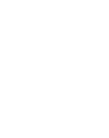 Цифровой муниципалитет: Дополнительные услуги
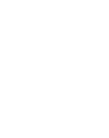 Дополнительно к облачному сервису (ПО) мы предлагаем услуги по:
первичному наполнению цифровой модели данными ЕГРН и ФНС;
верификации данных ЕГРН и ФНС;
изготовлению и загрузке ортофотопланов;
выявлению по ортофотоплану неучтенных объектов недвижимости, самозахватов, нецелевого использования земель;
классификации и ранжированию «проблемных» объектов недвижимости по экономическому эффекту для бюджета;
настройке автоматизированных процедур привлечения объектов недвижимости к налогообложению; 
подготовке писем и других документов в адрес собственников, Росреестра и ФНС, необходимых для привлечения объектов недвижимости к налогообложению;
консультированию специалистов администрации муниципального образования по базовым приемам выполнения работ с использованием предлагаемого облачного сервиса.
[Speaker Notes: Дополнительно к облачному сервису (ПО) мы предлагаем услуги по:
первичному наполнению цифровой модели данными ЕГРН и ФНС;
верификации данных ЕГРН и ФНС;
изготовлению и загрузке ортофотопланов;
выявлению по ортофотоплану неучтенных объектов недвижимости, самозахватов, нецелевого использования земель;
классификации и ранжированию «проблемных» объектов недвижимости по экономическому эффекту для бюджета;
настройке автоматизированных процедур привлечения объектов недвижимости к налогообложению; 
подготовке писем и других документов в адрес собственников, Росреестра и ФНС, необходимых для привлечения объектов недвижимости к налогообложению;
консультированию специалистов администрации муниципального образования по базовым приемам выполнения работ с использованием предлагаемого облачного сервиса.]
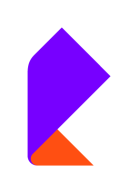 Комплексные кадастровые работы
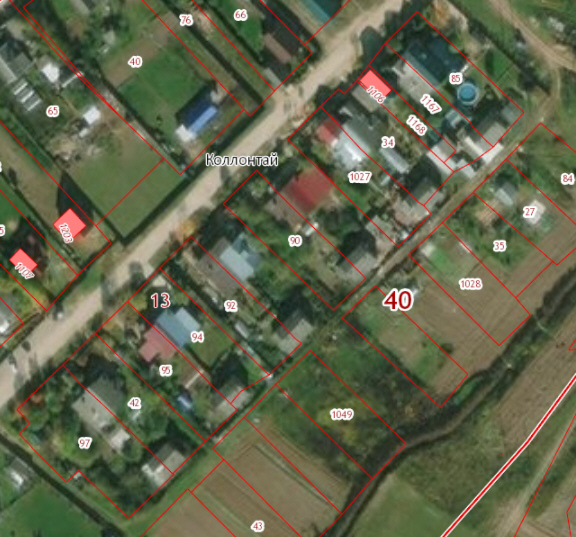 Приказ Министерства экономического развития РФ от 24.02.2016 № П/0086 «Об утверждении формы заявки
на предоставление субсидии из федерального бюджета бюджету
Субъекта Российской Федерации в целях софинансирования
проведения комплексных кадастровых работ в рамках
реализации федеральной целевой программы «Развитие единой
государственной системы регистрации прав и кадастрового
учета недвижимости (2014 - 2019 годы)" и о порядке и сроке
ее подачи, а также о перечне необходимых документов,
подтверждающих выполнение субъектом Российской
Федерации условий предоставления субсидии
и соответствие критериям отбора»
13
[Speaker Notes: Дополнительным аспектом цифровизации имущественных отношений является ликвидация «белых пятен» на публичной кадастровой карте, причиной которых является отсутствие описания границ объектов недвижимости. Предлагаемое нами решение позволяет ОМСУ и региональным ОИВ обосновать выделение субсидий из федерального бюджета на проведение комплексных кадастровых работ, а затем обеспечить мониторинг исполнения этих работ. Результаты комплексных кадастровых работ позволяют повысить эффективность и прозрачность процессов развития территорий.]
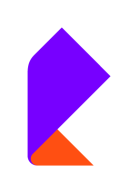 Штрафы за самозахват и 
нецелевое использование земельных участков
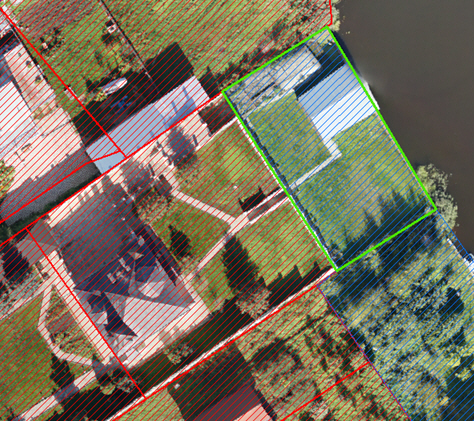 Земельный кодекс Российской Федерации
Статья 39.28
Статья 42

Кодекс об административных правонарушениях Российской Федерации
Статья 7.1.
Статья 8.8.
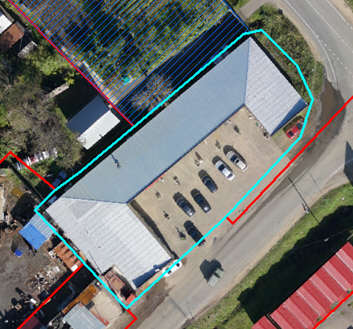 14
[Speaker Notes: Еще одним источником доходов бюджета муниципального образования являются штрафы за нарушения правил землепользования. Инструменты, входящие в состав решения «Цифровой муниципалитет», позволяют не только выявлять и анализировать такие нарушения, но также формировать документы для проведения претензионной работы с нарушителями.]
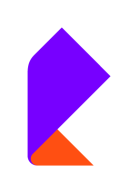 Штрафы за нарушение правил благоустройства 
территории муниципального образования
Кодекс об административных правонарушениях Российской Федерации
Статья 2.4
Статья 3.2
Статья 3.5
Статья 3.6
Статья 7.1
Статья 7.2
Статья 7.7
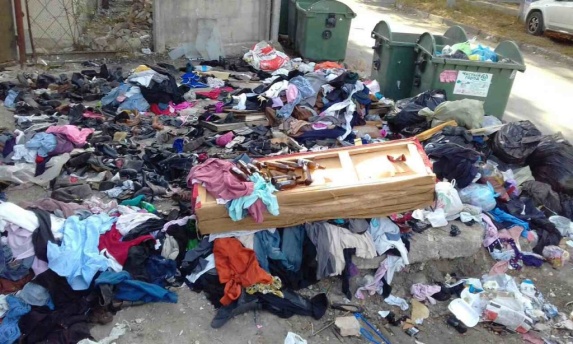 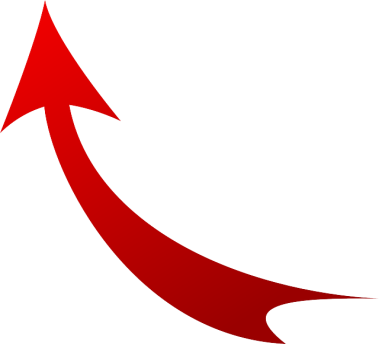 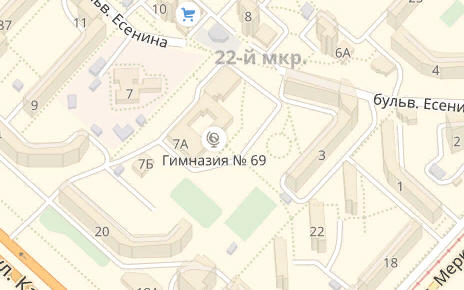 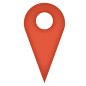 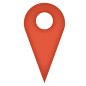 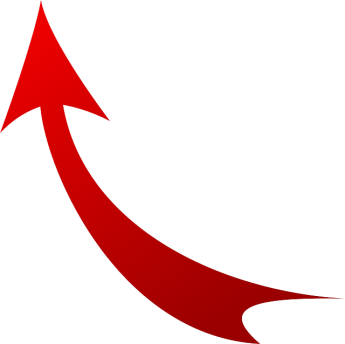 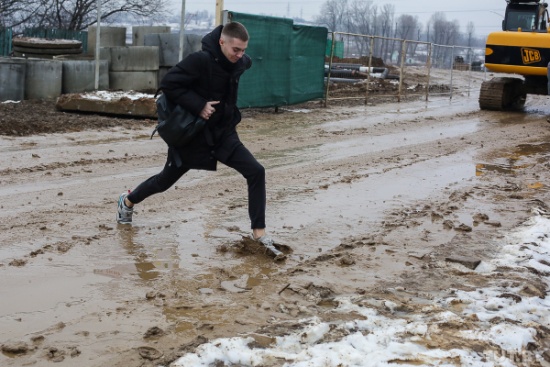 15
[Speaker Notes: По аналогичной схеме может быть построена работа с нарушителями правил благоустройства территории муниципального образования.]
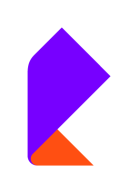 Градостроительство и комплексное развитие территории муниципального образования
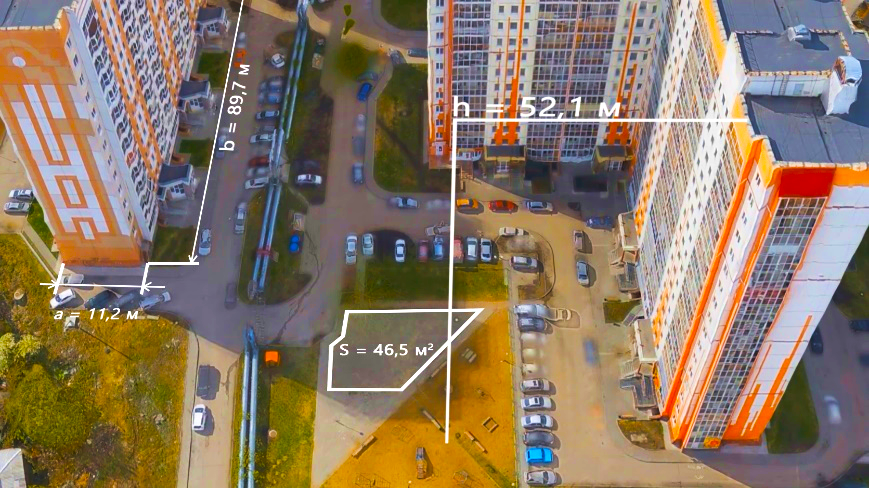 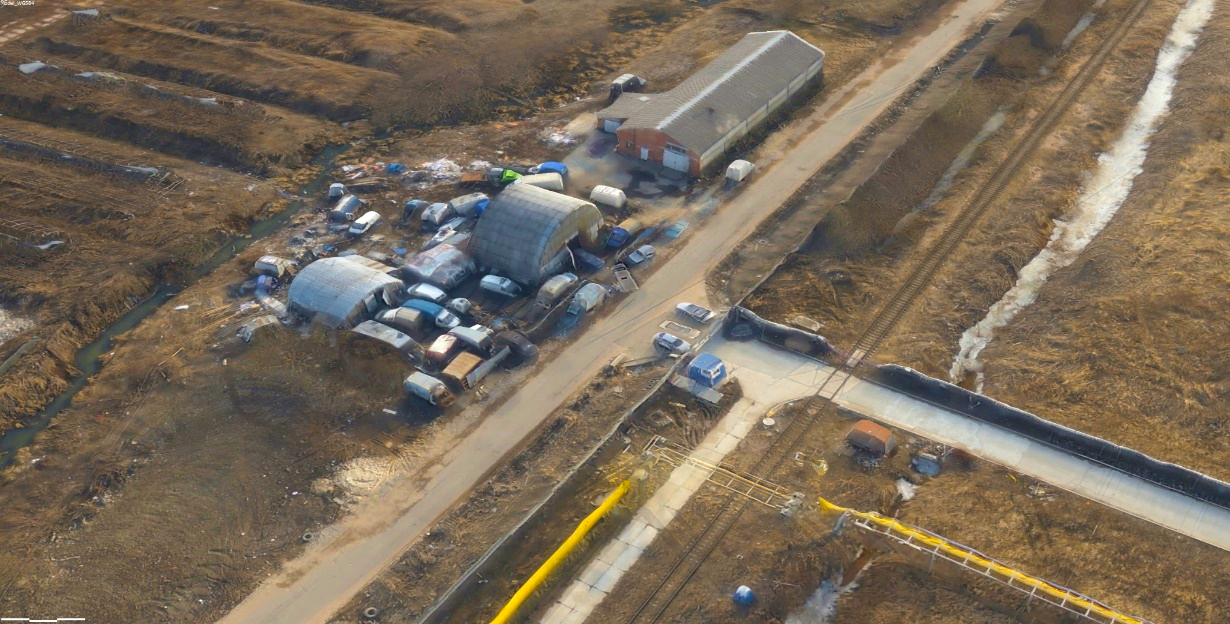 16
[Speaker Notes: Создание картографической основы может быть использовано для подготовки документов градостроительного планирования и установления границ муниципальных образований]
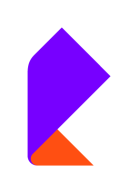 Новая платформа для информационного взаимодействия
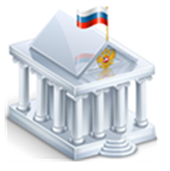 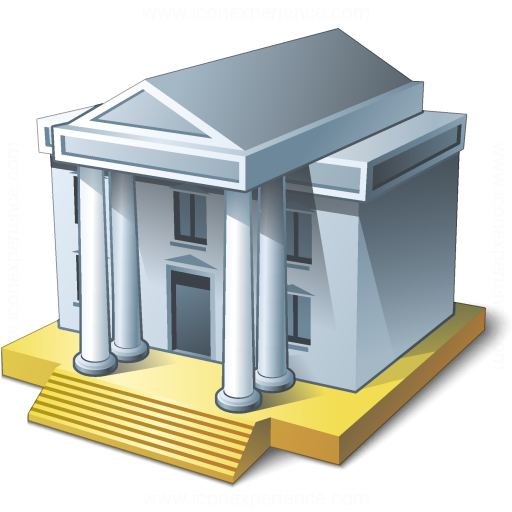 Органы местного самоуправления
Органы 
государственной власти
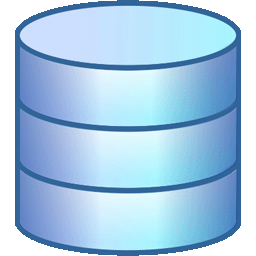 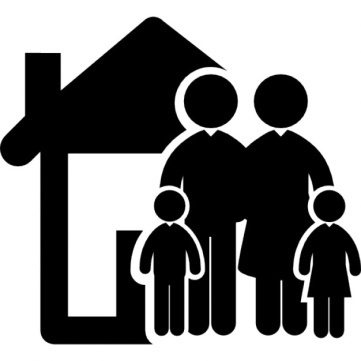 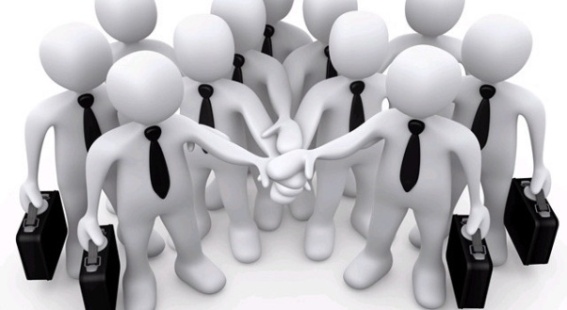 Цифровой муниципалитет
Граждане
Бизнес-сообщество
17
[Speaker Notes: В перспективе мы рассматриваем решение «Цифровой муниципалитет» как платформу для поддержки информационного взаимодействия между гражданами, бизнес-сообществом, ОИВ и ОМСУ.]
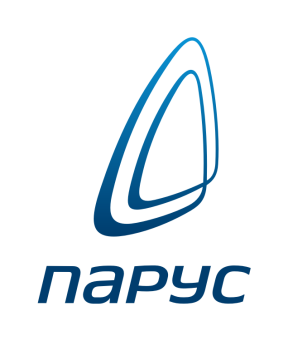 СПАСИБО ЗА ВНИМАНИЕ
ООО «Корпорация «Парус», 
129366, Москва, ул. Ярославская, д.10 корп.4, 
(495) 797-89-90, 797-89-91
office@parus.com
www.parus.com